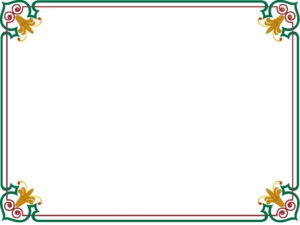 TRƯỜNG TIỂU HỌC TRIỆU THỊ TRINH
QUẬN 10
Kế hoạch bài dạy
Toán – Lớp 3
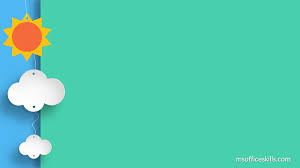 Toán
LUYỆN TẬP
SGK / 116
Bài 1: Đặt tính rồi tính:
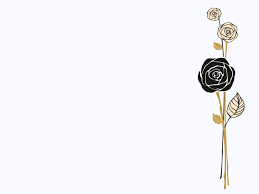 a/ 1324 x 2
    1719 x 4
b/ 2308 x 3
    1206 x 5
1719 x 4
a/ 1324 x 2
1324
x       2
   2648
1719
x       4
   6876
b/ 2308 x 3
1206 x 5
2308
x       3
   6924
1206
x       5
   6030
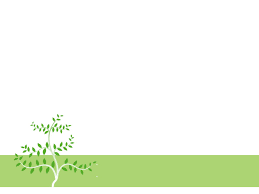 Bài 2: An mua 3 cái bút, mỗi cái bút giá 2500 đồng.An đưa cho cô bán hàng 8000 đồng.Hỏi cô bán hàng phải trả lại cho An bao nhiêu tiền?
Tóm tắt
4 An mua 3 cái bút: mỗi cái giá 2500 đồng
   An đưa cô bán hàng :               8000 đồngt
   Hỏi: Cô bán hàng trả lại An? Đồngùng :
Bài 2:
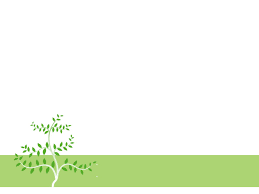 Bài giải
Số tiền An mua 3 cái bút là:
2500 x 3= 7500 (đồng)
Số tiền cô bán hàng trả lại cho An là:
8000 – 7500 = 500 (đồng)
              Đáp số: 500 đồng.
Bài 3: Tìm x:
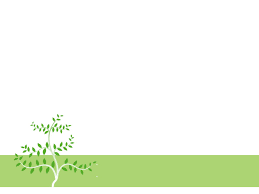 a)  x : 3 = 1527	         b) x : 4 = 1823
Số bị chia
Số bị chia = Thương x Số chia
Bài 3: Tìm x:
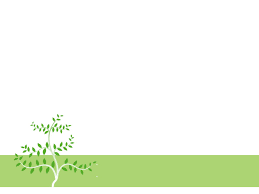 a)  x : 3 = 1527	         b) x : 4 = 1823
xx = 1823 x 4 : 2
xx = 7292= x
xx = 1527 x 3 : 2
xx = 4581= x
Bài 4: Viết số thích hợp vào mỗi chỗ chấm:
Có……ô vuông đã tô màu trong hình.
Tô màu thêm.......ô vuông để thành một hình vuông có tất cả 9 ô vuông.
7
2
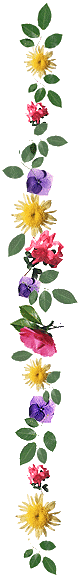 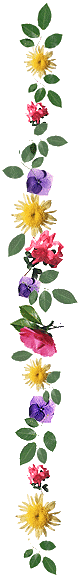 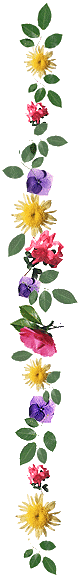 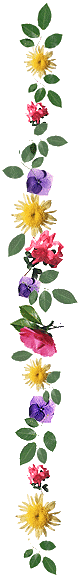 Chúc các em chăm ngoan học giỏi
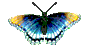 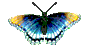